Spring + Spring Boot
A Java EE Framework
Spring Framework
5
Lead by pivotal
Open source application
Plugins and support for most web technologies
Utility API-s
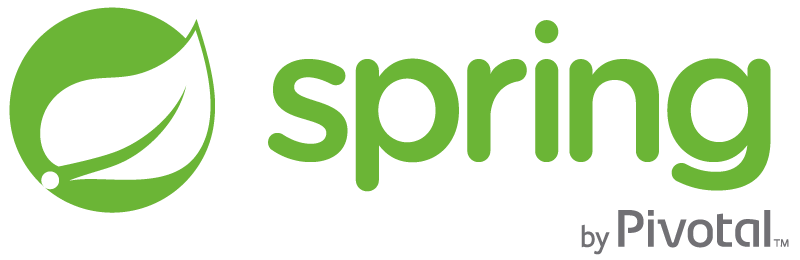 Should I bother?
6
Skipping OVER Spring & going straight to Spring Boot
Free
Easy to use
No XML anymore
Extremely popular
Java, Groovy and Kotlin support
Good for cloud and microservices
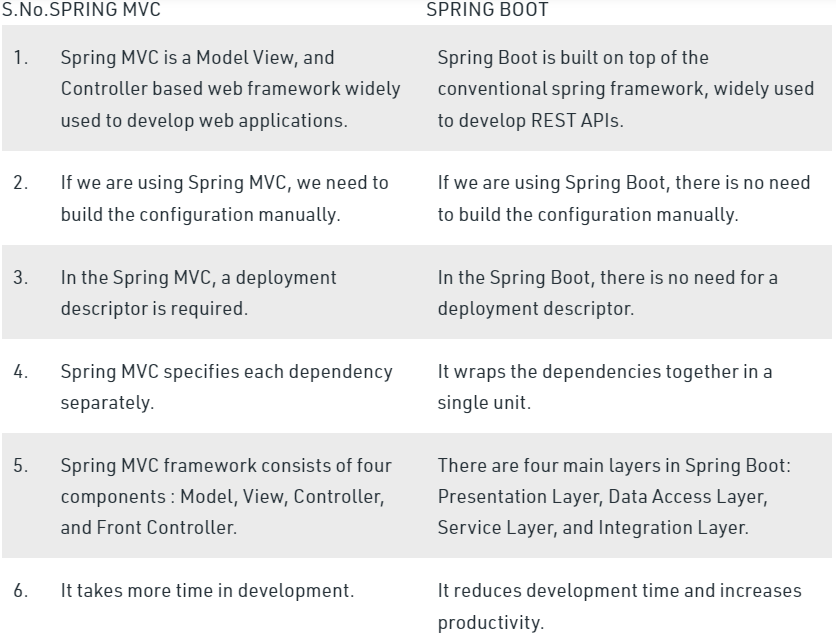 Learn by Example  Hello World
In Spring Boot,   shown using IntelliJ IDE
Spring Boot – hello word example
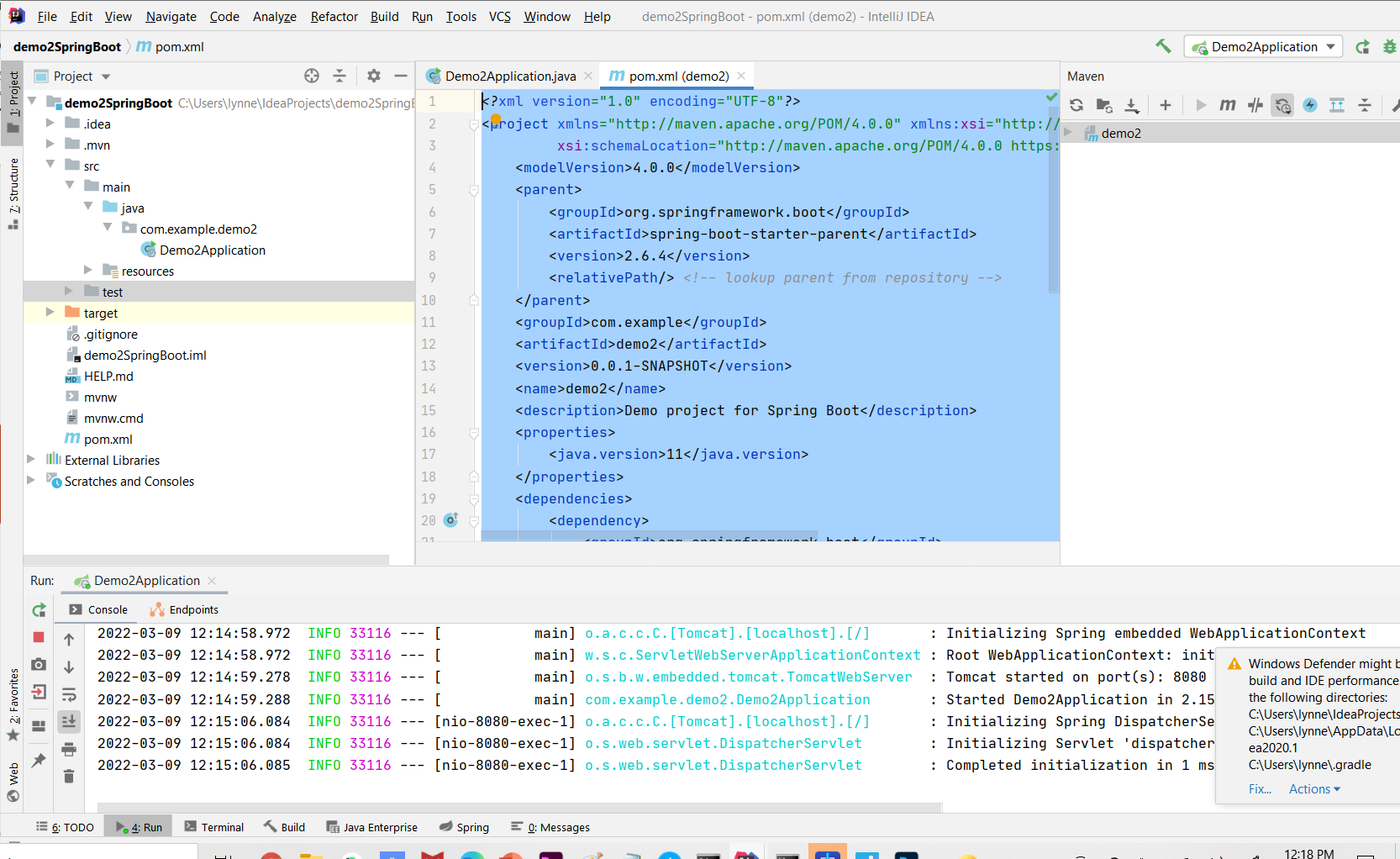 Project structure (note using IntelliJ IDE)

Called project demo2SpringBoot
Created as a Maven project





Make sure that you created the project with dependency of Spring Web
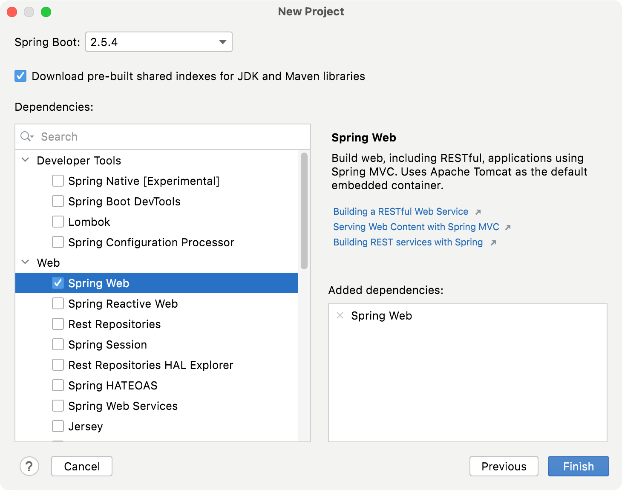 pom.xml - XML representation of a Maven project
Tells about project, dependencies,etc.
<?xml version="1.0" encoding="UTF-8"?><project xmlns="http://maven.apache.org/POM/4.0.0" xmlns:xsi="http://www.w3.org/2001/XMLSchema-instance"         xsi:schemaLocation="http://maven.apache.org/POM/4.0.0 https://maven.apache.org/xsd/maven-4.0.0.xsd">    <modelVersion>4.0.0</modelVersion>    <parent>        <groupId>org.springframework.boot</groupId>        <artifactId>spring-boot-starter-parent</artifactId>        <version>2.6.4</version>        <relativePath/> <!-- lookup parent from repository -->    </parent>    <groupId>com.example</groupId>    <artifactId>demo2</artifactId>    <version>0.0.1-SNAPSHOT</version>    <name>demo2</name>    <description>Demo project for Spring Boot</description>    <properties>        <java.version>11</java.version>    </properties>    <dependencies>        <dependency>            <groupId>org.springframework.boot</groupId>            <artifactId>spring-boot-starter-web</artifactId>        </dependency>
<dependency>            <groupId>org.springframework.boot</groupId>            <artifactId>spring-boot-starter-test</artifactId>            <scope>test</scope>        </dependency>    </dependencies>    <build>        <plugins>            <plugin>                <groupId>org.springframework.boot</groupId>                <artifactId>spring-boot-maven-plugin</artifactId>            </plugin>        </plugins>    </build></project>
continued
Hello world code
method uses Spring Boot’s SpringApplication.run() methodto launch an application. No XML , no web.xml file
package com.example.demo2;import org.springframework.boot.SpringApplication;import org.springframework.boot.autoconfigure.SpringBootApplication;import org.springframework.web.bind.annotation.GetMapping;import org.springframework.web.bind.annotation.RequestParam;import org.springframework.web.bind.annotation.RestController;@RestController@SpringBootApplicationpublic class Demo2Application {    public static void main(String[] args) {        SpringApplication.run(Demo2Application.class, args);    }    @GetMapping("/hello")    public String sayHello(@RequestParam(value = "myName", defaultValue = "World") String name) {        return String.format("Hello %s!", name);    }}
imports
A SpringBootApplication & will handle REST requests
main method will run instance of this class
this method invoked for the /hello URI
Reads parameter myName if given &  returns custom String
Run it locally –default base url is http://localhost:8080
With no parameter                                            With parameter
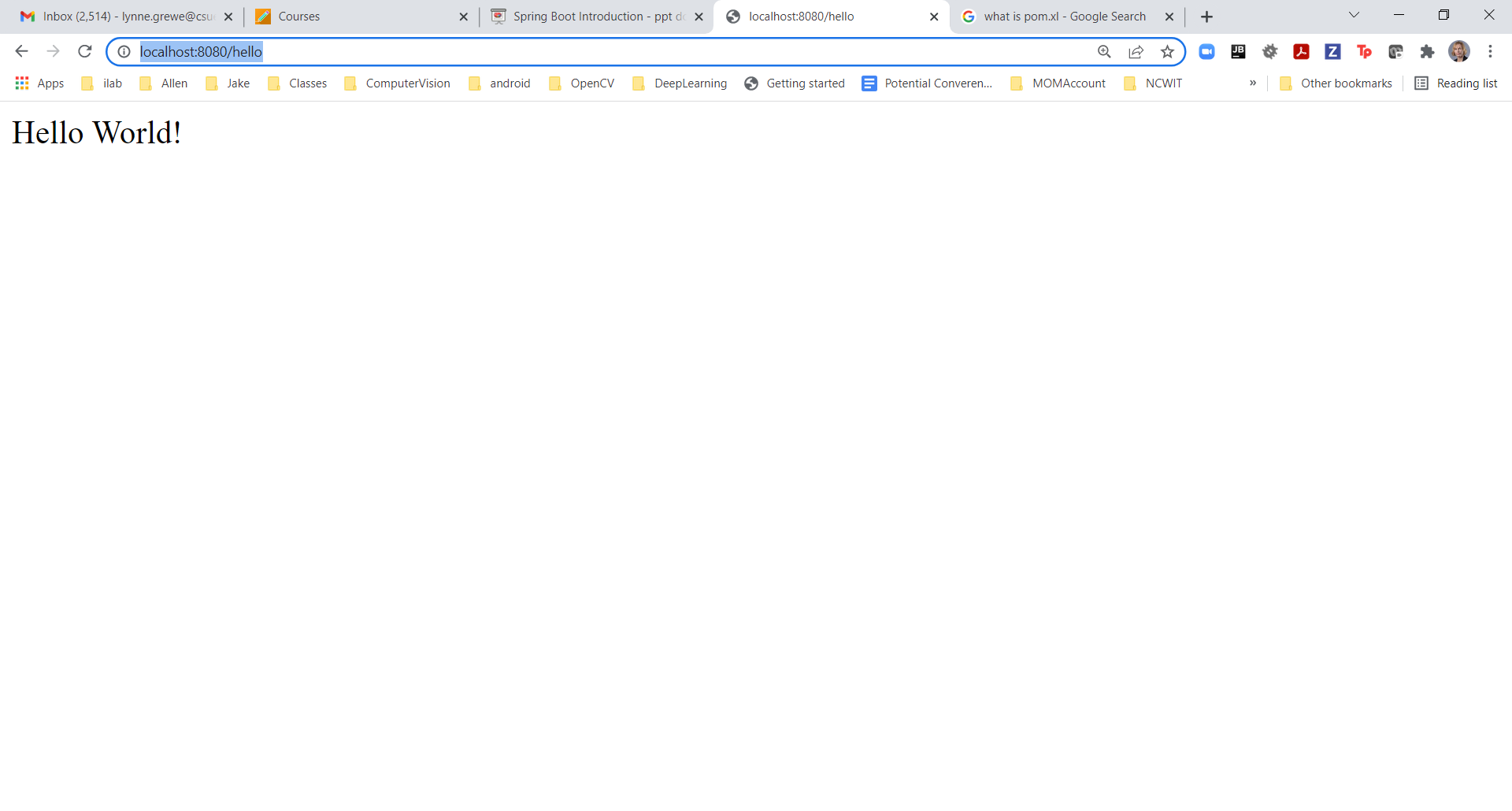 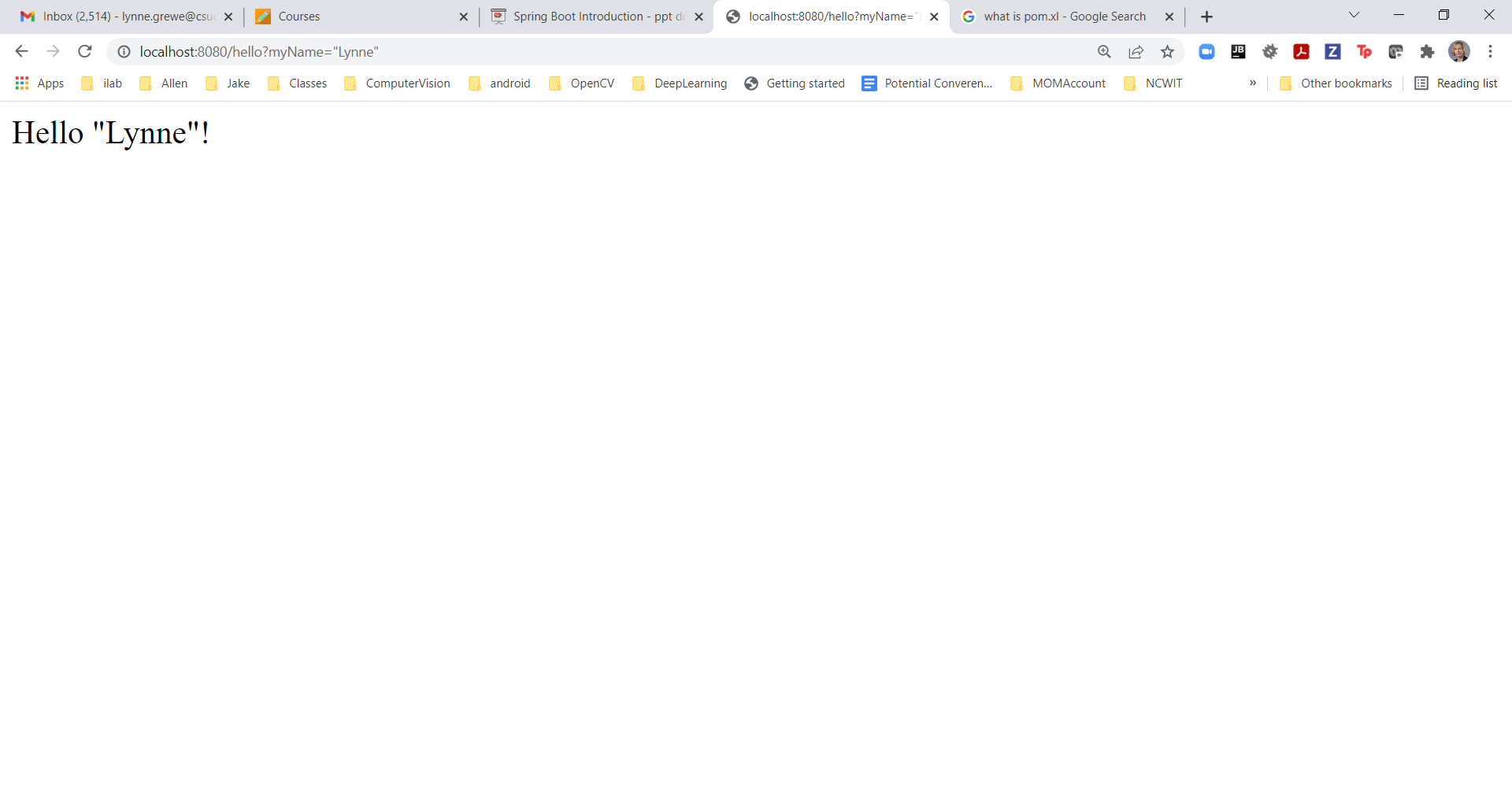 Adding static homepage (index.html)
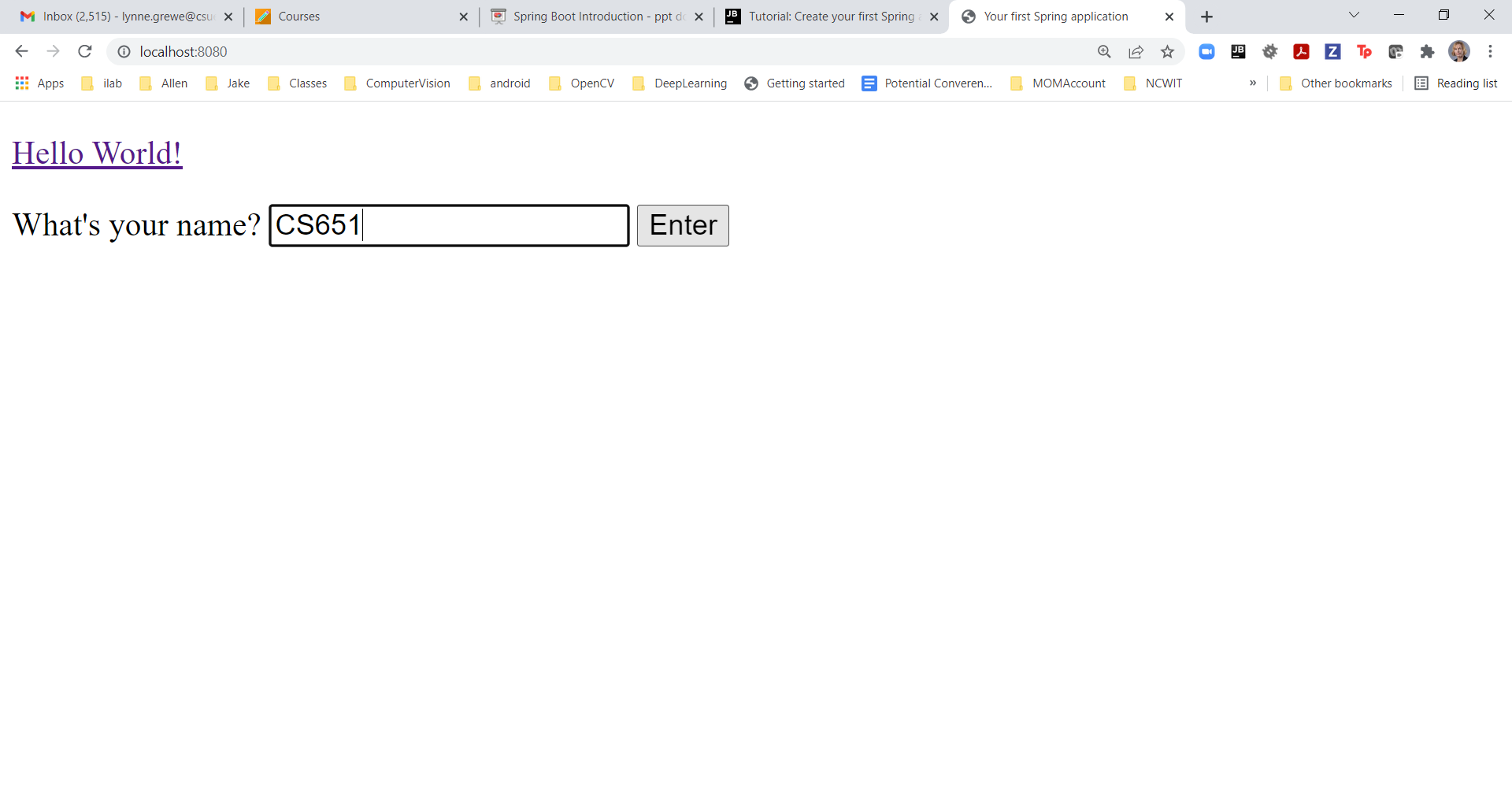 Create the index.html file under /src/main/resources/static/
Created a simple form that  has action pointing to /hello URI
<form action="/hello" method="GET" id="nameForm">
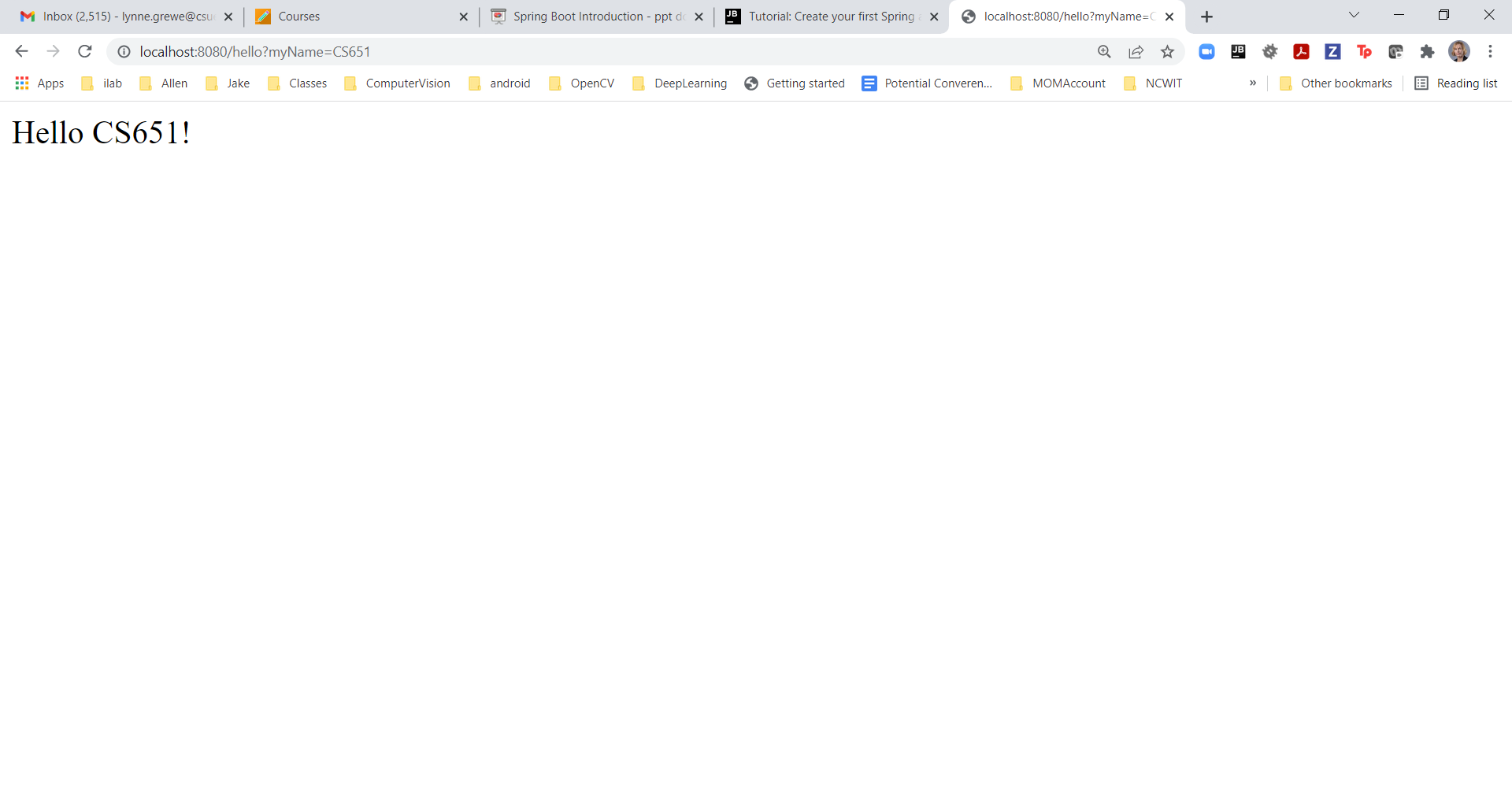 Spring Boot uses Annotations
13
@SpringBootApplication - placed above your main class, and it implicitly defines a base “search package 
@RestController   -it will handle REST requests
@Autowired - inject the **whatever** bean, which is implemented from the repository interface (see example soon)

@RequestMapping("/add")  - before method you want to map request for /add to invoke (e.g. @GetMapping, @PostMapping, etc)

Learn more about Annotations    + Official Spring Boot doc
Spring Boot Main Components
Spring Boot STARTERS – combine a group of common or related dependencies into single dependency
Spring Boot AutoConfiguration – reduce the Spring Configuration
Spring Boot CLI – run & test Spring Boot applications (but, you can get IDEs like JetBrain’s IntelliJ)
Spring Boot Actuator – provides Endpoints and Metrics



LET’S   SEE SOME OF THIS IN ACTION IN AN EXAMPLE 
Spring Boot + MVC
Learning through extending our beginning project example
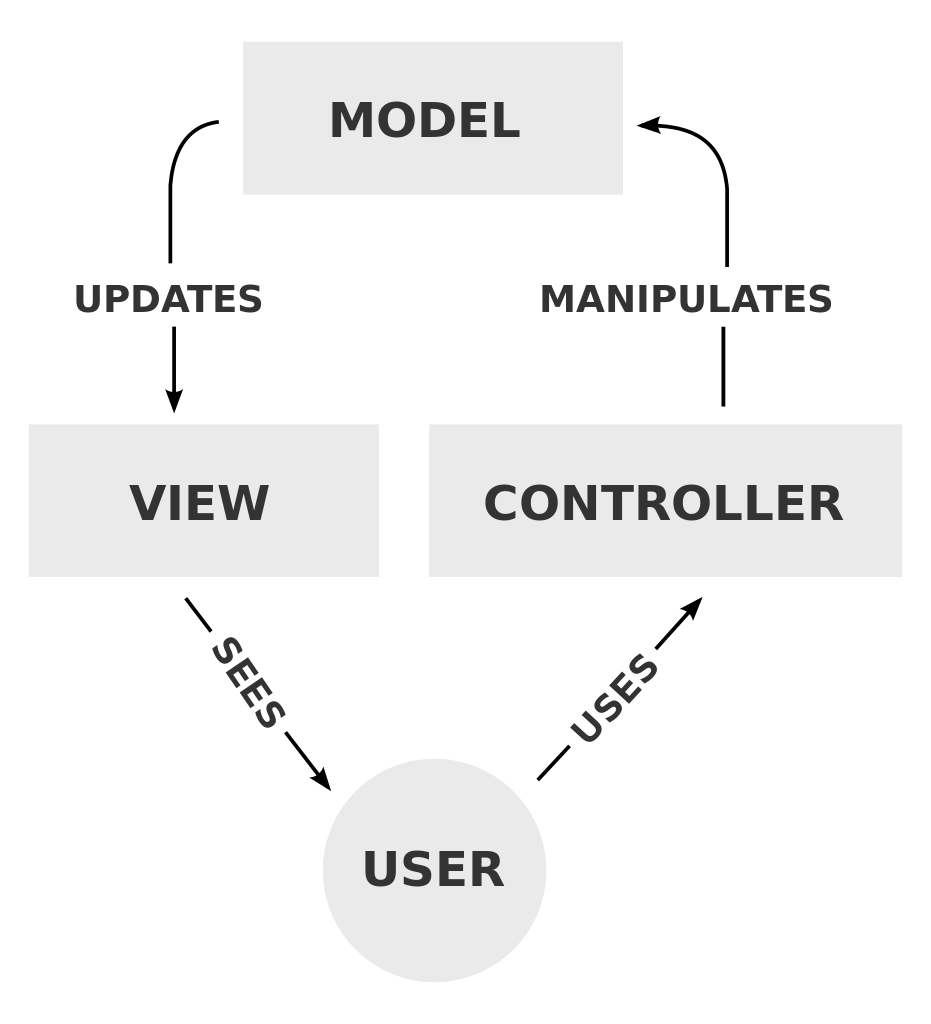 Application: Introducing Customers and related endpoints to our application and supported database with JPA +H2
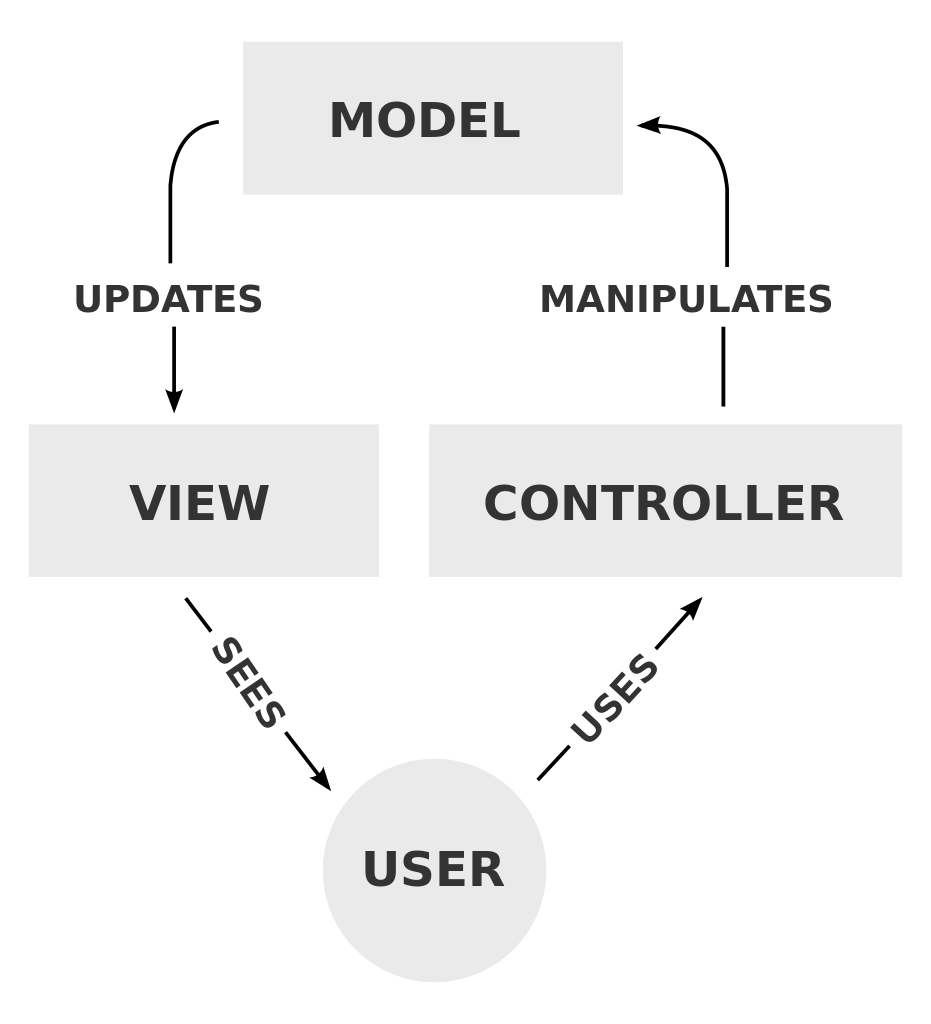 H2 is an open-source in-memory SQL database written in Java. 
H2 is similar to SQLite and is used primarily for local on device applications (small resources) like for mobile applications.
NOT for web applications in general –for local/device use, limited data
JPA facilitates database communications and sits on top of the base JDBC (java database connectivity) package.

STEP 1: Add dependencies for JPA and H2﻿
STEP 2: Add Customer.java to represent data object corresponding to an H2 table +JPA support
STEP 3: Create a Repository Interface
STEP 4: Create a Web Controller
STEP 5: Lets run it
STEP 6: Add a Spring Boot Actuator - adds a number of endpoints that help you monitor and manage your application
PART 1: Model of MVC
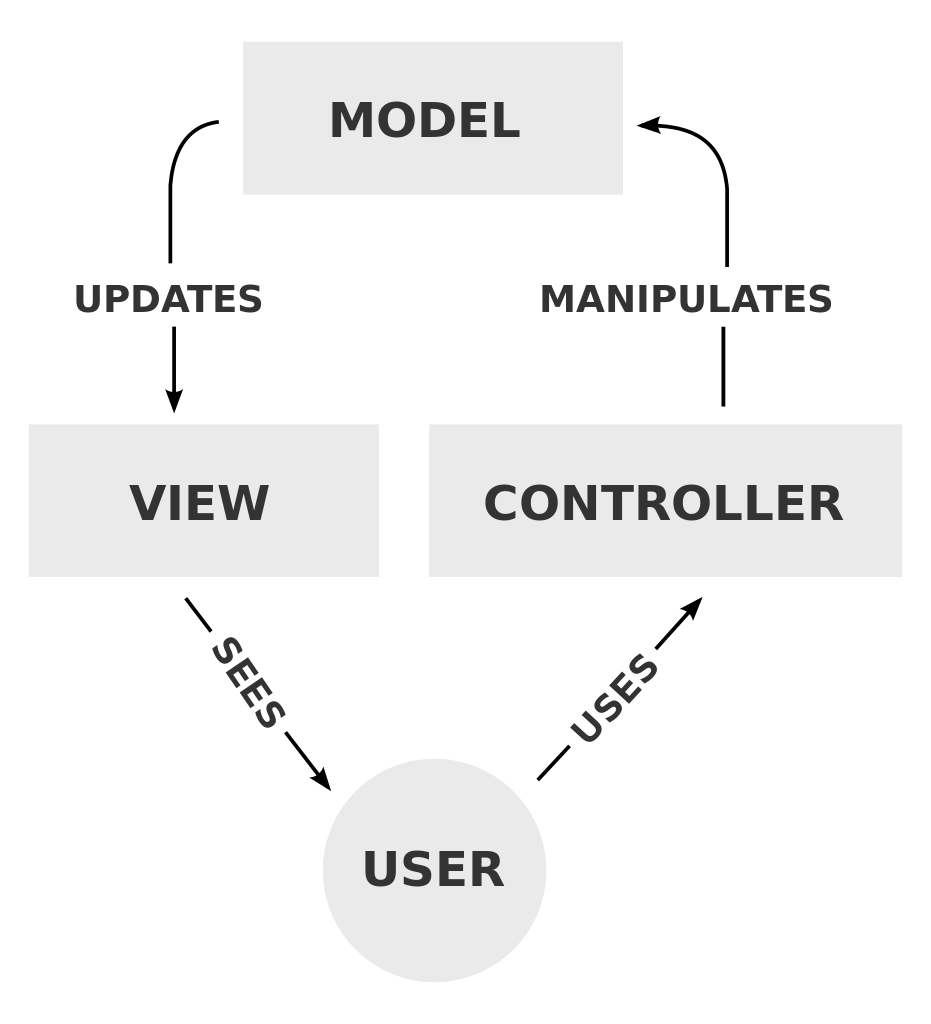 15
The CUSTOMER
STEP 1: Add dependencies for JPA and H2﻿
STEP 2: Add Customer.java to represent data object corresponding to an H2 table +JPA support
STEP 3: Create a Repository Interface
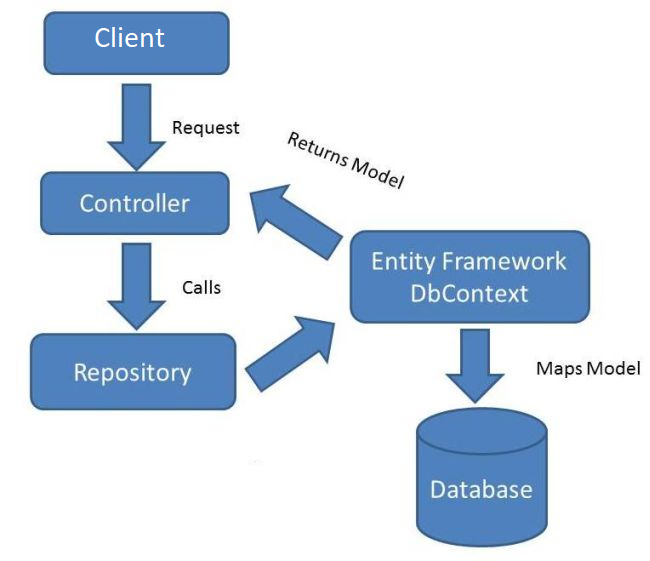 Extra:  http://docs.spring.io/autorepo/docs/spring/4.1.x/spring-  framework-reference/html/mvc.html
STEP 1: adding dependencies for JPA and H2   edit your pom.xml file & add:
<dependency>
    <groupId>org.springframework.boot</groupId>
    <artifactId>spring-boot-starter-data-jpa</artifactId>
</dependency>

<dependency>
    <groupId>com.h2database</groupId>
    <artifactId>h2</artifactId>
</dependency>
Make sure you resolve the dependencies in your Project.  Depends on IDE.  
For example for ItelliJ:Click The Load Maven Changes button in the popup or press Ctrl+Shift+O to load the updated project structure.
What was that?  Dependency
7
Your code depends on abstractions, Spring handles  actual implementations
STEP 2&3: Uses Repository Pattern
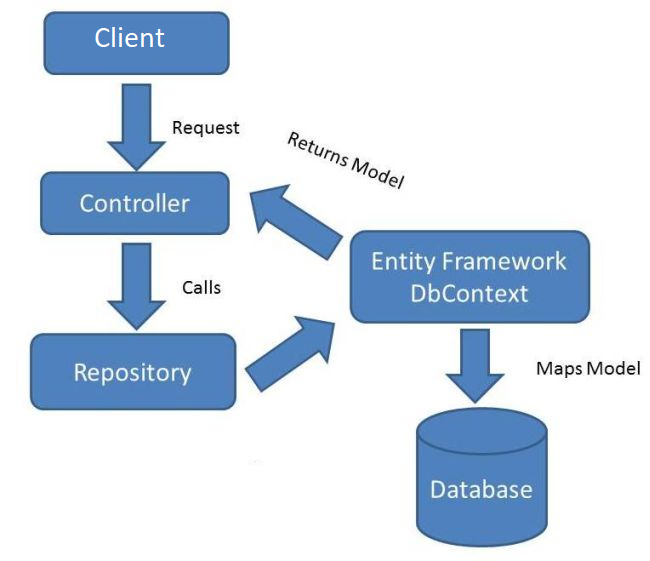 The repository pattern is intended to create an abstraction layer between the data access layer and the business logic layer of an application.
 It is a data access pattern that prompts a more loosely coupled approach to data access. 
the data access logic is in a separate class, or set of classes, called a repository with the responsibility of persisting the application's business model.
The goal of Spring Data repository abstraction is to significantly reduce the amount of boilerplate code required to implement data access layers for various persistence stores.
STEP 2: Create a JPA entity that will be stored in the database﻿
public String getFirstName() {        return firstName;    }    public void setFirstName(String firstName) {        this.firstName = firstName;    }    public String getLastName() {        return lastName;    }    public void setLastName(String lastName) {        this.lastName = lastName;    }}
Create and store Customer objects that have an ID, a first name, and a last name.
Create the Customer.java file under your main package src directory
 @Entity annotation indicates that the Customer class is a JPA entity that should translate into the corresponding table in the database@Id annotation indicates that the id field is the object's ID. IntelliJ IDEA designates it with The ID icon in the gutter. @GeneratedValue tells JPA that the ID should be generated automatically.
package com.example.demo2;import javax.persistence.Entity;import javax.persistence.GeneratedValue;import javax.persistence.GenerationType;import javax.persistence.Id;@Entitypublic class Customer {    @Id    @GeneratedValue(strategy = GenerationType.AUTO)    private Integer id;    private String firstName;    private String lastName;    public Integer getId() {        return id;    }
main interface in Spring Data repository abstraction is Repository (CudRepository is descendant). It takes the the domain class to manage as well as the id type of the domain class as type arguments.
STEP 3: Create a Repository Interface
Create the CustomerRepository.java file under main package in src
package com.example.demo2;import org.springframework.data.repository.CrudRepository;public interface CustomerRepository extends CrudRepository<Customer, Integer> {    Customer findCustomerById(Integer id);}
Repository works w/ Customer entities & Integer IDs. 
Declares  findCustomerById() method. 
Spring Data JPA will derive a query based on this method's signature, which will select the Customer object for the specified ID. 
Can add other methods to support CRUD statements on Customer
Goal of repository abstraction is to reduce the amount of boilerplate code required to implement data access layers for various persistence stores.
11
Answer
Question
10
How much code do I have to write in Java to do a simple  DB query?
Interface + one line of code  another example UserRepository
public interface UserRepository extends CrudRepository
<User, Long> {
Long countByLastname(String lastname);
}
Read Documentation  AND more about Repository Interfaces
Because it inherits methods from CrudRepository as we will see in use later (e.g. findAll() ,etc)
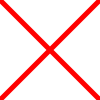 PART 2: the Controller of MVC
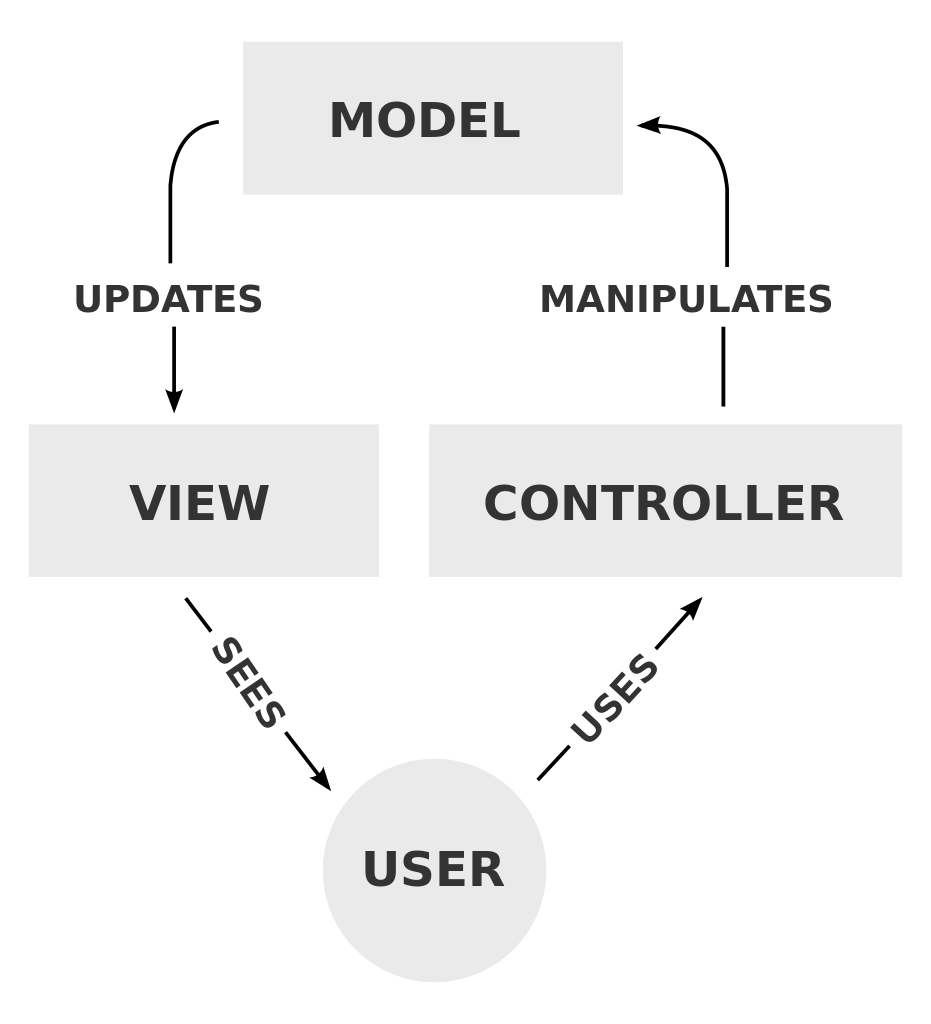 15
STEP 1: Add dependencies for JPA and H2﻿
STEP 2: Add Customer.java to represent data object corresponding to an H2 table +JPA support
STEP 3: Create a Repository Interface
Extra:  http://docs.spring.io/autorepo/docs/spring/4.1.x/spring-  framework-reference/html/mvc.html
STEP 4: Create a Web Controller
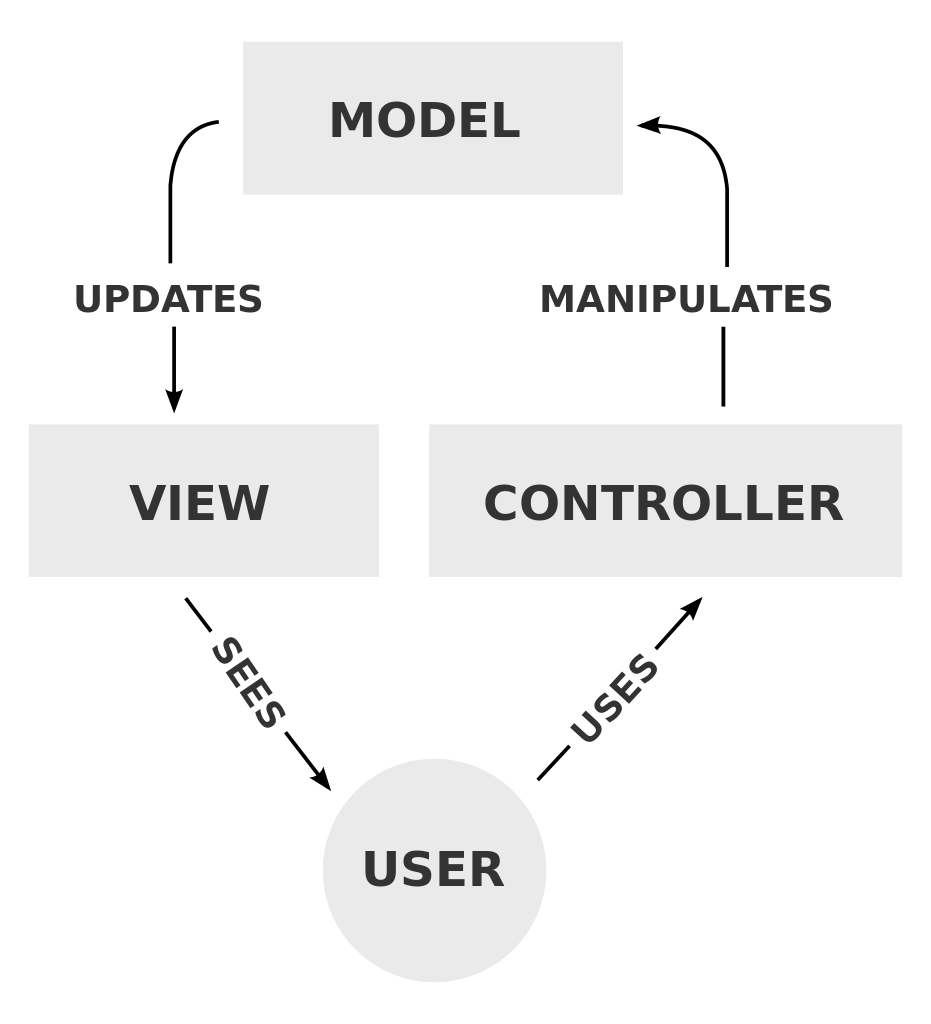 handles HTTP requests for your Spring application.
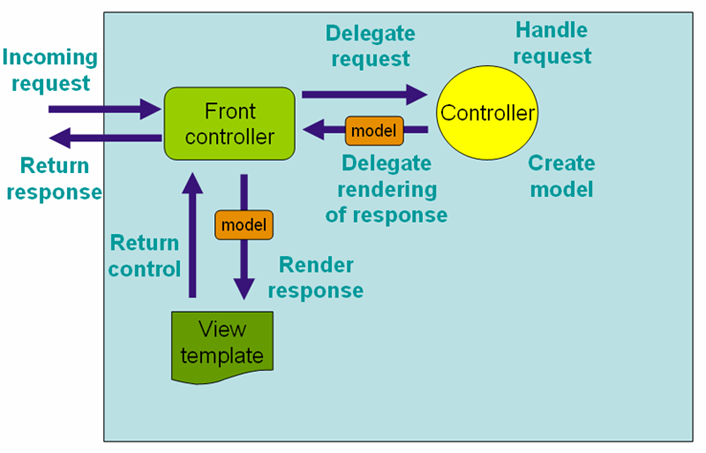 Handles requests
Initialize and request mapping
Declare request parameters or path variables
@RequestParam/@PathVariable
Allows creation of RESTful sites and apps
Creates models
Delegates rendering requests
STEP 4: Create a Web Controller
package com.example.demo2;import org.springframework.beans.factory.annotation.Autowired;import org.springframework.web.bind.annotation.*;@RestControllerpublic class DemoController {    @Autowired    private CustomerRepository customerRepository;    @PostMapping("/add")    public String addCustomer(@RequestParam String first, @RequestParam String last) {        Customer customer = new Customer();        customer.setFirstName(first);        customer.setLastName(last);        customerRepository.save(customer);        return "Added new customer to repo!";    }    @GetMapping("/list")    public Iterable<Customer> getCustomers() {        return customerRepository.findAll();    }    @GetMapping("/find/{id}")    public Customer findCustomerById(@PathVariable Integer id) {        return customerRepository.findCustomerById(id);    }}
handles HTTP requests for your Spring application. 
  /add endpoint to add Customer objects to the database,
 /list endpoint to fetch all Customer objects from the database, 
 /find/{id} endpoint to find the customer with the specified ID.
Create the DemoController.java under src main package
It is a RestController –handle REST requests
@Autowired inject the customerRepository bean, which is implemented from the repository interface
map addCustomer() to POST requests for /add.
@RequestParam map the method parameters to the corresponding web request parameters.
map getCustomers() to GET requests for /list.
Repository works w/ Customer entities & Integer IDs. 
Declares  findCustomerById() method. 
Spring Data JPA will derive a query based on this method's signature, which will select the Customer object for the specified ID. 
Can add other methods to support CRUD statements on Customer
map findCustomerById() to GET request for /find/{id}
@PathVariable maps  value in place of id variable from URL to corresponding method parameter.
STEP 5: Lets Run It
First note there are no customers so see []
To add customers, you need to send a POST request to the /add endpoint with request parameters that specify the first and last name. IntelliJ IDEA has an HTTP client built into the editor to compose and execute HTTP requests.
### POST http://localhost:8080/add?first=Homer&last=Simpson
TIP: IntelliJ has a plugin HTTPCLient that will let you do this
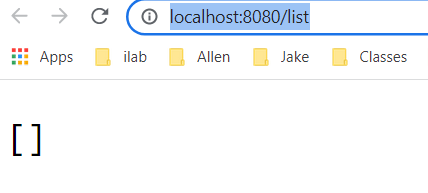 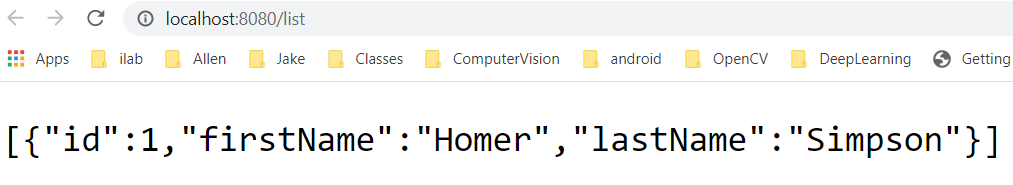 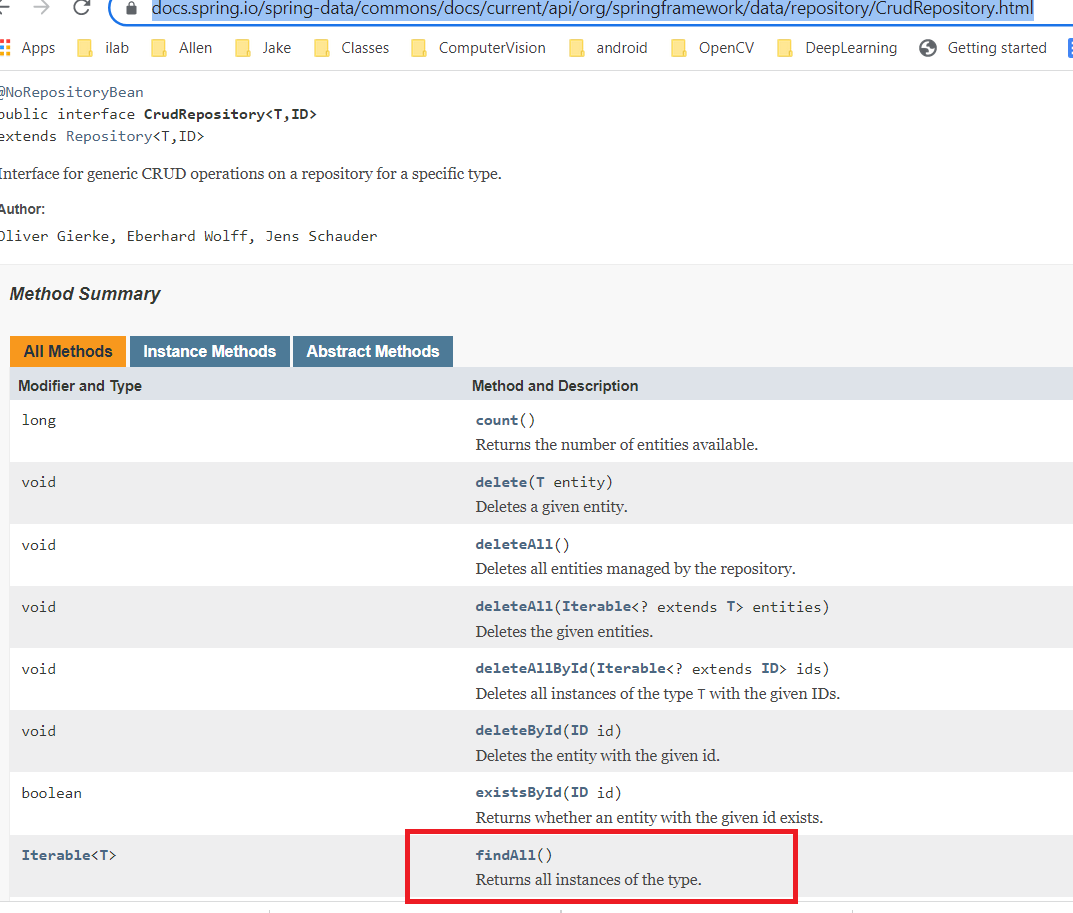 WOW –how did findAll() work
The code was inherited from the CrudResposity class

CustomerRepository extends CrudRepository
Goal of repository abstraction is to reduce the amount of boilerplate code required to implement data access layers for various persistence stores.
STEP 6: Add a Spring Boot Actuator
exposes information about the running of your application
adds a number of endpoints that help you monitor and manage your application.  
Add the following dependency to your pom.xml file
<dependency>
    <groupId>org.springframework.boot</groupId>
    <artifactId>spring-boot-starter-actuator</artifactId>
</dependency>
Make sure you resolve the dependencies in your Project.  Depends on IDE.  
For example for ItelliJ:Click The Load Maven Changes button in the popup or press Ctrl+Shift+O to load the updated project structure.
More on Actuators
Actuator endpoints let you monitor and interact with your application. 
Spring Boot includes a number of built-in endpoints and lets you add your own.
 For example, the health endpoint provides basic application health information.
More step 6 -Actuator
Read more
About Actuators
Restart your Spring application and either type in the desired Actuator endpoint (see example below) Or in your IDE open the Actuator interface (e.g. in IntelliJ  there ia an Actuator tab in the  View->Tool Windows->  Services)

Example /actuator/health (or in your IDE the Health tab to monitor the status of your application)                         [example here with IntelliJ ]
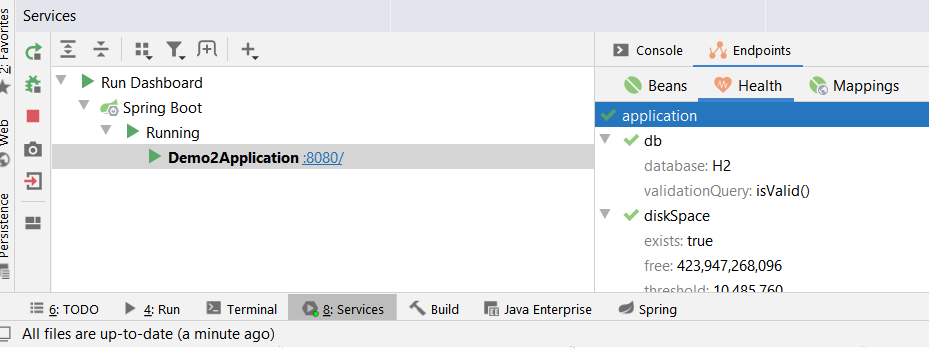 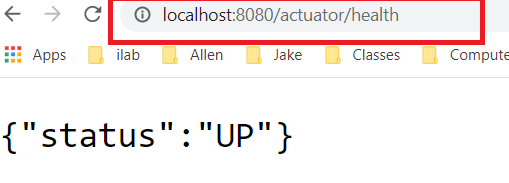 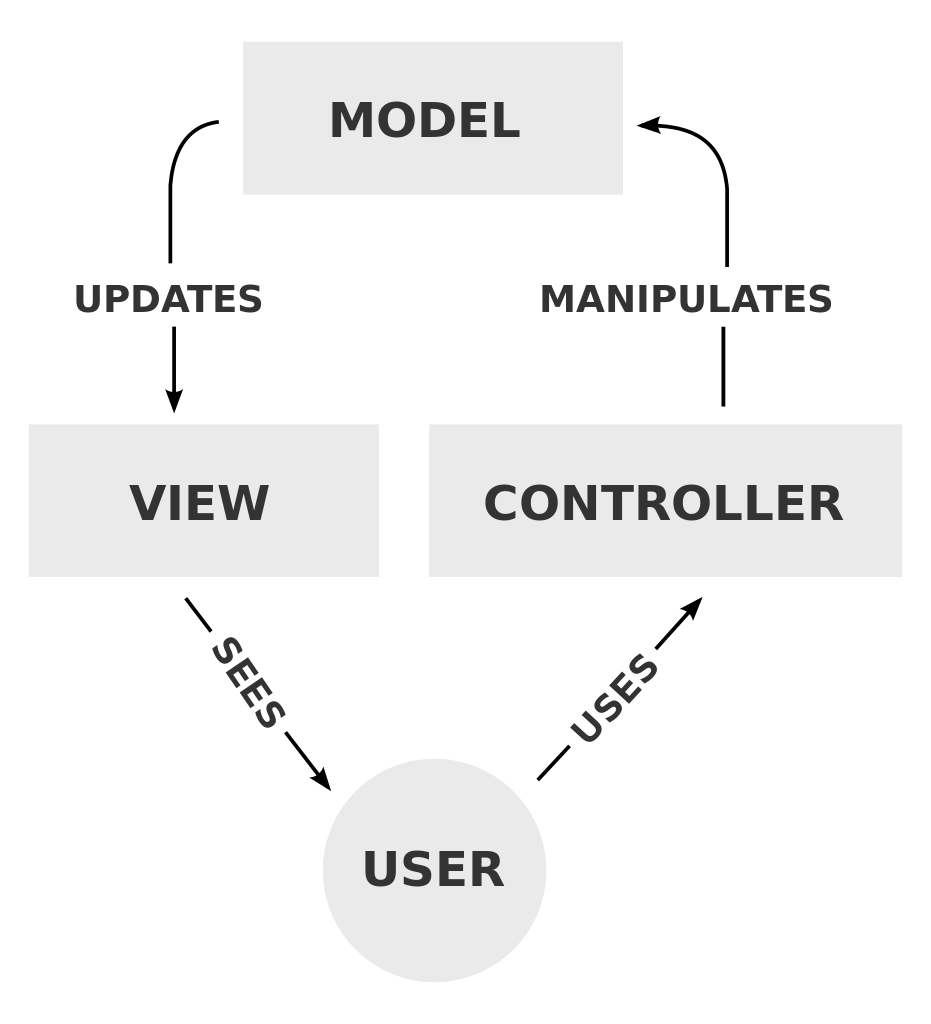 PART 3: the View of MVC
15
We have created simple views already –we are not going into details on View options like template engines ,etc.
<!DOCTYPE HTML>
<html xmlns:th="http://www.thymeleaf.org">
<head> 
    <title>Getting Started: Serving Web Content</title> 
    <meta http-equiv="Content-Type" content="text/html; charset=UTF-8" />
</head>
<body>
    <p th:text="'Hello, ' + ${name} + '!'" />
</body>
</html>
Using Thymeleaf -  Java template engine
Extra:  http://docs.spring.io/autorepo/docs/spring/4.1.x/spring-  framework-reference/html/mvc.html
Spring Boot
12
Don’t have to write XML anymore
Easier setup and ease of use
Annotation and Bean based configuration
Spring Boot MVC normally lets you do stuff according to the  MVC pattern
But it doesn't prevent you from violating MVC if you  really want to
MORE to learn: 
Flexible designs, reusable 
View+
Singe-page application
Integrating WebApp -JSP and Servlets for use in Spring Boot app
What’s next
25
You are going to learn some Spring Boot via an exercise with Google Cloud
Comparison: NodeJS versus Spring Boot
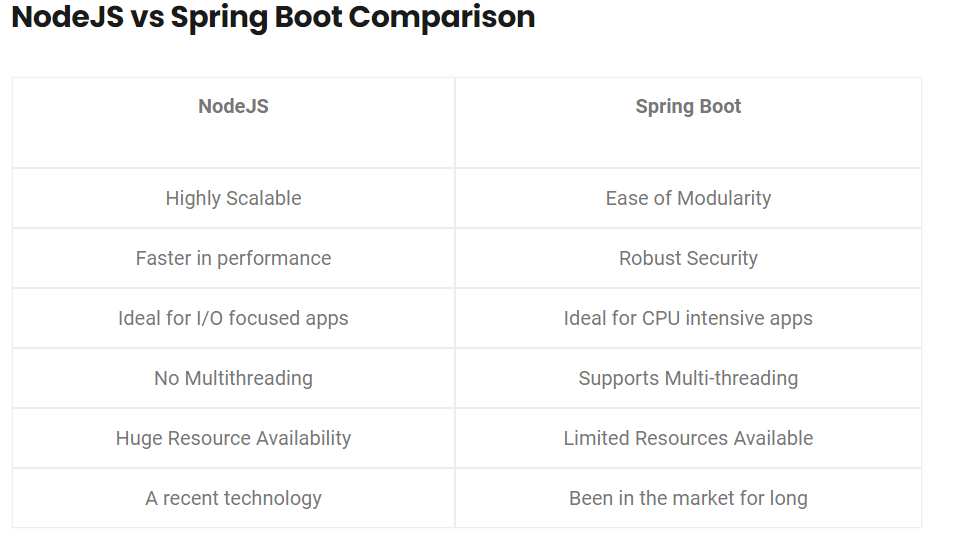 NodeJS better for apps that have a lot of I/O
Spring Boot may be better for CPU intensive apps as it support multi-threading

BUT—there may be ways to partition functionality into microservices